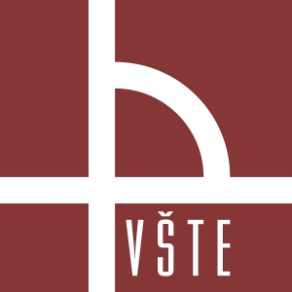 Vysoká škola technická a ekonomická
v Českých Budějovicích
Projekt novostavby bytového domu v podrobnosti dps
Autor diplomové práce:		Bc. Luboš Pokorný
Vedoucí diplomové práce:	Ing. arch. Filip Landa
Oponent diplomové práce:	Ing. Jana Hubálovská

Červen 2018
Obsah
Cíl práce
Výběr tématu
Umístění stavby
Údaje o stavbě
Konstrukční řešení
Vizualizace
Požárně bezpečnostní řešení
Technika prostředí staveb
Cíl práce
Vypracování architektonické studie bytového nebo polyfunkčního domu ve vybrané lokalitě.
Rozpracování do projektové dokumentace dle vyhlášky č. 499/2006 Sb. § 3 v částech D.1.1 až D.1.4 a v rozsahu vymezeném vedoucím práce: požárně bezpečnostní řešení a výkresy TZB ve schematické podrobnosti.
Výběr tématu
Zájem o dané téma
Rozvinutí projekčních schopností
Umístění stavby
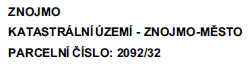 Zdroj: Google maps
Východiska návrhu
Zdroj: vlastní
Osazení stavby
Zdroj: vlastní
Údaje o stavbě
Zastavěná plocha:		398 m2
Obestavěný prostor:		5312 m3
Zpevněné plochy:			867 m2
Výška objektu:			13,35 m
Počet podlaží:			4
Počet bytových jednotek:	10
Počet provozoven:		2
Počet uživatelů:			26
Dispozice 1.NP
Zdroj: vlastní
Dispozice 2.NP
Zdroj: vlastní
Dispozice 3.NP
Zdroj: vlastní
Dispozice 4.NP
Zdroj: vlastní
Konstrukční řešení
Základy:
Prostý beton + ztracené bednění
Stěny:
Obvodové zdivo POROTHERM 30 PROFI
Vnitřní nosné zdivo POROTHERM 30 AKU SYM
Příčky POROTHERM 14 PROFI
Vodorovné konstrukce:
ŽB stropní desky FILIGRÁN
Schodiště:
ŽB monolitické
Střecha:
Jednoplášťová plochá se stabilizační vrstvou
Vizualizace
Zdroj: vlastní
Vizualizace
Zdroj: vlastní
Požárně bezpečnostní řešení
Každá bytová jednotka, provozovna a šachta tvoří samostatný požární úsek
Chráněná úniková cesta – schodiště
Vybavení objektu:
Vnější hydrant
Hasicí přístroje
Hadicový systém
Autonomní detekce
Nouzové osvětlení
Technika prostředí staveb
Vytápění plynovými kotli 
Radiátory
Konvektory
Podlahové vytápění
Shrnutí
Architektonická studie 
Architektonicko-stavební řešení 
Stavebně konstrukční řešení 
Požárně bezpečnostní řešení 
Technika prostředí staveb 

Cíl práce byl splněn.
Děkuji za pozornost.